A note on paying for services
1
Ways of paying for services 医疗卫生服务的付费方式
Government provision (owns buildings and pays salaries)
Contract between 　purchasers (government purchasers or insurance plans) and health service providers
Patient payment and insurance reimbursement
Out of pocket payment (not reimbursed)
政府提供(拥有房屋和支付工资)
卫生服务购买者(包括政府或保险)与提供者之间的合同
病人自费加医疗保险补偿
完全自费(无补偿)
2
[Speaker Notes: 如何支付服务的费用?
首先，我们先看看组织的关系。第二，看看不同类型的契约或购买关系。
关于组织的关系，我们划分了四大类支付系统。
第一种模式是政府提供，即政府拥有房屋和直接雇用员工。
第二种模式可以称之为购销合同，即购买者（政府或保险机构）与提供者之间直接签订合同。在提供服务方面，提供者与病人之间存在一种分离的关系，但是，在付费方面，资金提供者与服务提供者之间是直接的关系。
第三种模式是病人-提供者之间的合同，即主要的经济关系是在病人与服务提供者之间。病人支付费用给提供者，然后再根据他们的保险合同找保险机构报销。
最后，第四种模式是病人自费，即病人直接支付给服务提供者。因为在病人与保险机构之间没有任何合同，服务费用不能够报销。
在第一种模式下，政府既是资金提供者，又是服务提供者。所以，讨论资金提供者和服务提供者之间的关系意义不大。然而，在其它模式，资金提供者与服务提供者之间存在一个组织的分离。这样的购买关系特性为划分卫生服务的支付系统提供了进一步的基础。
 
How are services are paid for?

In terms of organisational relationships we can identify four broad categories of payment systems.  

The first model involves government provision, where the government owns the buildings and employs the staff directly.  

The second model we can call a purchaser provider contract, where there is a direct contract between the purchaser (government or health insurance organisation) and the provider.  The provider will have a separate relationship with the patient concerning the provision of services but as far as payment is concerned the relationship is directly between the funder and the provider.   

In the third model, the patient provider contract, the principal financial relationship is between the patient and the provider.  The patient pays the provider and then seeks re-imbursement from their insurer in accordance with their independent contract.  

Finally, in the fourth model, the patient pays the provider out-of-pocket and because the cost is not covered by any contract between patient and insurer it is not re-imbursable. 

In the first model, the government is both the funder and the provider of services and it is not so meaningful to talk about the relationship between the funder and the provider.  However, in the other models there is an organisational separation between the funder and the provider of services.  The nature of this purchasing relationship provides a further basis for categorising systems of paying for health care.  

Next]
Purchasing health care购买卫生服务
服务项目
服务阶段（例如住院阶段）
一个固定阶段的卫生服务保障（个人、家庭、企业员工等）
服务和活动项目
健康结果？？
Item of service
Episode of service (eg inpatient episode)
Assurance of health care for a fixed period (individuals, families, enterprise staff, etc)
Programs of services and activities
Health outcomes??
3
[Speaker Notes: 如果我们购买卫生医疗，那么是以什么为单位来购买呢？
在资金提供者与服务提供者的角色分离的体系中，我们可以谈论一个购买关系。我们也许可以根据这一关系进一步地划分卫生费用提供的不同系统。购买医疗卫生服务的方式可以根据购买类型来划分。
我们可以购买服务项目，如一个标准的咨询，免疫接种，一次ECG或一次血液检查。
我们可以购买服务阶段，如一个住院阶段，或一次包括分娩的怀孕保健。病例组合新模式的发展，如疾病诊断相关组(DRGs)使得住院病人阶段服务的购买更普遍。
我们可以为个人，家庭或一个单位的员工购买一个固定阶段的保健服务。按人头拨款的模式，如英国的全科医疗服务与全科医生的合同就是这一模式的体现。在英国的体系中，全科医生同意先为其名单上的人提供初级医疗卫生服务，然后再由国家卫生系统每年按人头拨给他们一笔固定的经费。
我们可以“购买”一个服务项目和活动，如一个健康促进项目或一个慢性病项目。以商定的价格支付整项活动(和支持基础建设)。一般来说，它与项目和活动的内容、产生的影响和结果相联系。
最后，但仍然停留在理论层面上，我们有一天可以购买医疗卫生服务的结果。目前，我们还没有可信和有效的工具对临床医疗卫生服务的结果进行确定，测算和定价。许多情况下，卫生保健的结果只体现在将来，甚至我们不能确定是否有足够的证据证明这些结果是归功于医疗卫生服务的干预，还是无论如何都会发生。测评尺度的缺乏和归因的不确定性是使购买结果的方法不能实施的主要障碍。
“购买”的含义(不仅仅是简单地通常所说的支付医疗卫生服务)通过市场积极性成为卫生政策术语。为了使用市场原理和规则，医疗卫生保健需要是具有清楚的定义，一个单位价格和有能力去对其进行计算的商品。
目前，自由市场的原则用于医疗卫生行业还有一些显著的局限性。其中之一就是很难对结果进行测评。
然而，购买的含义提供了一个思考不同支付方式所产生的不同激励作用的有用的分析框架。例如，对全科医生采用混合支付方式，就是运用这种分析的一个例子。

If we are purchasing health care, what is the ‘unit’ of purchase?
 
In systems where the role of funder is organisationally separate from the role of provider we can speak about a purchasing relationship and we may further categorise different systems of health funding in terms of this relationship.   Ways of purchasing health care can be categorised according to the kind of package which is being purchased.  

We can purchase items of service, such as a standard consultation, immunisation, an ECG or a blood test.  

We can purchase episodes of service such as inpatient episodes or care for a pregnancy including delivery.  The development of new forms of casemix classification such as DRGs has made the purchase of in-patient episodes much more common. 

We can purchase an assurance of health care for a fixed period, for individuals, or families or the staff of an enterprise.  The various capitation models, such as the GMS contract for GP in the UK, fit this category. In the UK system GPs agree in advance to provide primary medical care to the people on his or her list and in return the NHS agrees to pay the GP a fixed figure per head per year.

We can ‘purchase’ a program of services and activities, such as a health promotion program or a chronic disease program, where the agreed price covers a package of activities (and supporting infrastructure), generally with associated specifications about content, impact and outcomes.  

Finally, and still of theoretical interest only, we may one day be able to purchase health care outcomes.   At this stage we do not have valid and reliable tools for defining, quantifying and pricing health care outcomes at the clinical level.  In many cases the outcomes of care are only revealed well into the future and even then there is uncertainty about whether the outcomes which are evident can be attributed to the health care intervention or whether they would have happened anyway.  The lack of metrics and the uncertainties of attribution are significant drawbacks in terms of purchasing outcomes.   

The metaphor of ‘purchasing’ (rather than the looser and more general idea of simply paying for health services) has been introduced into health policy jargon through the efforts of the market enthusiasts, who needed to represent health care as a commodity with a clear definition, a unit price and a capacity to be counted as a condition for applying market principles and market disciplines. 

At this stage there remain some significant limitations to the application of free market principles to health care, one of which is the difficulty of measuring outcomes.  

Nevertheless, the metaphor of purchasing has provided a useful analytical framework for thinking through the different incentives which are associated with different forms of payment.  The application of this kind of analysis can be seen, for example, in the idea of blended payment systems for general practice.  

Next]
Hospital funding reform - Victoria, 1993 1993年维多利亚州的医院经费改革
From input control to the purchase of outputs
从投入控制开始到产出的购买
4
[Speaker Notes: 1993年，维多利亚州政府改革了州卫生部与公立医院的补偿关系。
它是一种从按投入专项划拨预算的方式向购买产出的转换。
我们讲述这一故事的目的是更详细地了解产出拨款的原则和病例组合的测评。 

In 1993 the Victorian state government reformed the funding relationship between the State Health Department and the public hospitals. 

In essence it was a shift from line item budget funding to the purchase of outputs.  

Our purpose in telling this story is to look more closely at the principles of output funding and case mix measurement. 

Next]
Funding hospital inputs按医院投入提供资金
Funding inputs  (staff, equipment, supplies etc)
Line item budget building
Line item expenditure control
Irksome restrictions on hospital managers
Government officials not so well informed
Lack of incentive for (technical) efficiency
按投入拨款(职工，设备，后勤供应等)
日常预算
控制日常支出
医院管理者受到较大限制
政府官员们并未能获取足够信息
缺乏提高（技术）效率的动力
5
[Speaker Notes: 在老的拨款方式下(1850-1993年)，维州的公立医院每年得到一笔预算，这一预算是按照各种各样的提供医疗服务所需要的投入成本来估计的，包括人员工资，后勤保障，维护，电力等等。
按投入专项拨款的方式可以对专项支出进行控制。如果医院被允许在专项之间自由挪动专项预算，那将使得预算的规定出现混乱。如果政府官员对医院各专项的预算支出不了解，那么，他们对总预算就没有协商的把握。
按投入专项拨款的方式很大程度上限制了管理者根据需要在专项之间调整使用经费的自主性。
早期，当医院的运作还比较简单，还没有太多的专项条款去估计和监督，政府官员还不是太难了解医院情况的时候，这种预算和支出控制的方法还是适宜的。
然而，在20世纪末，医院成为非常复杂的组织。政府官员越来越难于了解医院的情况，以对预算进行协商。按投入条款拨款的方式也令医院管理者越来越烦恼。他们既要对绩效负责，又在资源的配置上没有调整的余地。
在病例组合被引入之后，这种情况得到了迅速的改变。
 
Under the older funding relationships (from 1850-1993) public hospitals in Victoria were given an approved annual budget was based on the estimated costs of the various inputs which would go into the production of health care, salaries, supplies, maintenance, power, etc.

With line item budgeting came line item expenditure control.  If hospitals were allowed to move funds freely between lines in the budget it would make a mockery of the process through which the budget had been built.  If the government officials were not able to hold hospitals to the budget provisions for individual line items they would have no grounds for negotiating the total budget.  

And so with line item budgeting came line item expenditure control, greatly restricting the autonomy of managers to move funds between lines as they saw fit during the course of the year.  

This approach to budget development and expenditure control was appropriate to an earlier era when hospitals were simple to run, there were relatively few line items to estimate and monitor and it was not so hard for the government officials to understand what was going on in the hospitals.  

However, by the end of the 20th Century, hospitals were very complex organisations.  It was becoming more and more difficult for government officials to understand enough about what was happening in the hospital to negotiate line item budgets.  The line item expenditure commitments were also becoming more and more irksome to hospital managers who were accountable for performance but restricted in the exercise of judgement with respect to resource allocation during the year.  

This scenario changed radically with the introduction of episode based funding in 1993.

Next]
Purchase of hospital outputs 医院产出的购买
Purchase of outputs through use of DRGs
Greater discretion for hospital managers 
Government officials better able to grasp big picture
Stronger incentive for technical (productive) efficiency
通过疾病诊断相关组的方式购买产出
医院管理者具有较大的决定权
政府官员们较好地掌握了全面情况
提高技术效率（生产率）的动力更强
6
[Speaker Notes: 病例诊断相关组(DRGs)作为对医院生产量的测评手段使得政府对医院的补偿从投入的预算转向产出的购买。
住院病人的服务可以根据病例组合分类，根据对住院病人的治疗进行测评和购买。管理者对产出负责，而不被专项条款预算所限制。政府官员能够将他们的精力集中在服务需要和所提供的服务效率上。将医院内部资源配置的决定权留给医院管理者。
这项改革的核心是病例诊断相关组(DRGs).
 
The introduction of DRGs as a tool for measuring hospital throughput enabled government to move from input budgeting to the purchase of outputs.  

The production of inpatient care could be characterised in terms of case mix and measured in terms of inpatients treated and could be purchased.  Managers would be accountable for the outputs produced rather than for sticking to arbitrary line item budgets.  Government officials could focus attention on the need for services and efficiency with which services were being produced and leave decisions about resource allocation within the hospitals to the managers.  

At the heart of this reform were DRGs, diagnosis related groups.  

Next]
DRGs - tool for categorising inpatient episodes疾病诊断相关组—住院阶段服务分类工具
Uses of ICD coding
precise coding of diagnoses and procedures
but individuals can have billions of different combinations of diagnostic and procedural codes
Need for a categorisation scheme which is
mutually exclusive
jointly comprehensive
利用国际疾病分类编码
准确的诊断与服务程序编码
但轮到具体的个人时，可能会有数十亿不同的诊断与服务程序编码组合
分类方案需要具有
排他性
综合性
7
[Speaker Notes: DRGs是对住院病人阶段进行分类的一种手段。每年都有成千上万的住院病人阶段。将那些具有相似临床特征和花费相似成本的住院阶段进行分组。这就是疾病诊断相关组(DRGs)。
DRGs是建立在国际疾病分类法(ICD)编码的基础上。它们代表了ICD编码的发展。
ICD编码用于为诊断和手术提供准确的编码，以便能够精准地确定每一个病人的诊断和治疗的编码。这使我们能够查阅具有同样诊断或治疗的同组病人。对临床研究提供了很好的基础。
然而，如果你要对医院进行研究，而不是对病人的话，ICD编码就没有太大的作用。因为它并不能对同一所医院在不同时间所提供的服务进行描述，也不能对不同的医院在不同时间的服务提供比较。
为了描述数量和不同医院或不同时期住院病人阶段的综合情况，需要一个分类系统，这个系统既要有排他性(病人只被计算在一个组内，而不能在两个组)，又具有综合性(覆盖住院病人服务的全阶段)。
这就是DRG系统的工作。
 
DRGs are a tool for categorising episodes of inpatient care; for taking tens of thousands of inpatient episodes provided each year and sorting them into groups of episodes which are similar clinically and similar in terms of cost.  These are DRGs, diagnosis related groups.  

DRGs are based on ICD coding.  They represent a development of IDC coding.

ICD coding was designed to provide precise coding of diagnoses and procedures so that the diagnosis and treatment of every individual could be precisely specified.  This has  enabled precise retrieval of groups of patients who have had the same diagnoses or treatments, a capacity which has been fundamental to clinical research.  

However, if you seek to research the hospital instead of the patient, ICD coding is less useful because it does not provide for a practical description of the work of one hospital across one period and thus does not provide for comparison between different periods of different hospitals.  

To describe the volume and mix of inpatient episodes across hospitals or across time would require a categorisation scheme which is mutually exclusive (in that patients get counted in one group or another but not both) and jointly comprehensive (in that the scheme as a whole covers the whole universe of inpatient episodes).  

This is what the DRG system does. 

Next]
Allocating inpatient episodes to DRGs将住院病人的阶段服务划分到疾病诊断相关组中
Grouper
rules built into computer program
each episode (patient) allocated to 1 of 500 groups on basis of
principal diagnosis
age
procedure
co-morbidity
分组
在计算机程序中建立规则
基于以下因素将每个服务阶段（病人）划分到500个组中的一个组里
主要诊断
年龄
手术
并发症
8
[Speaker Notes: DRG系统的核心是一个计算机系统，称为“分组”。
它是一个很简单的系统。
每一个入院病人出院小结的资料，特别是主要诊断、年龄、手术和并发症，会被输入进“分组”里。在这些资料和一些规定的基础上，分组软件将每一个住院病人阶段分到500组中的一个组中。
 
At the heart of the DRG system is a computer program called a “grouper”.

It is quite a simple program.

The input to the grouper is the discharge abstract data from each inpatient admission, specifically principal diagnosis, age, procedures and co-morbidity.  On the basis of these data and a relatively small number of rules the grouper allocates every inpatient episode to one of 500 groups. 

Next]
How patient is coded病人是如何编码的
1.	Stay in Hospital grouped into 1 of 23 MDCs (major diagnostic categories).
2.	This is then divided into surgical or medical.
3. Surgical cases are divided into types of surgical procedure.
4.	Medical cases are divided into principal diagnosis.
住院病人被分为23个主要诊断类别(MDCs)
再被分成外科病人或内科病人
手术病人再按手术种类分组
内科病人按主要诊断分组
9
[Speaker Notes: The process of coding has several steps. First, the patient is allocated to an MDC (major diagnostic category), and then into either surgical or medical. Surgical cases are sorted into types of surgical procedure. Medical cases are sorted according to principal diagnosis.
编码的过程分成了几个步骤： 第一步, 把病人分配到“主要针对类别”(MDCs)中, 然后分配到外科或内科类别中. 外科病例划分到不同手术种类中, 内科病人按主要诊断进行分类.]
Coding continued编码(续)
5. May be qualified by age or sex, but only for some conditions.
6.	Then co-morbidities and complications are added.
7.	Discharge status is then noted. [It matters whether a person is alive or dead.]
8. The separation is assigned to a DRG.
可以根据年龄、性别来分类, 但这只用于某些情况
然后填加并发症和合并症的记录
记录出院情况(病人存活或死亡)
每一个出院均归组在一个DRG中
10
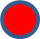 [Speaker Notes: For some DRGs, age and sex are additional variables. For example, there are special weights in many medical categories for babies under 2 years old, and for older people (over 70 years). So, a baby will be coded into a different (but closely related) DRG than an adult or an old person for many types of separations. Co-morbidities and complications are then added, and will sometimes shift the patient into a DRG with a higher weight. Whether the person was discharged alive or dead is also coded. The case can then be allocated into a DRG.

对于有些DRG, 年龄和性别是附加变量。 比如对小于2岁的儿童和大于70岁的老人就有很多内科分类. 因此小孩将被划在一个与成人不同的(但密切相关的)DRG中, 老年可以被划分成很多出院类型. 然后还要输入并发疾病和合并症, 而且有的时候也会把超重病人归到DRG中. 病人出院时候的死活情况, 也要进行编码. 这样, 这个病例就可以被分配到DRG中了.]
Grouping inpatient episodes住院病人服务阶段分组
Two principles for formulating the rules for grouping episodes:
clinically meaningful / clinically related
homogeneous in terms for resource use
归组的两个原则
临床意义/临床相关
资源利用的同质性
11
[Speaker Notes: 对病人阶段进行分组时有两个基本原则。
第一，这些组应该具有临床意义，即它们具有相似的保健过程，相似的专业类型。
第二，这些组应该在资源使用，成本消耗方面具有相同特征。
 
There are two basic principles underlying the rules for allocating inpatient episodes to groups.  

Firstly the groups should be clinically meaningful in the sense that they correspond to similar care processes and similar kinds of expertise so that they provide a meaningful account of the work of the hospital.

Secondly the groups should be homogeneous in terms for resource use, costing roughly the same in terms of money. 

Next]
Uses of DRGs疾病诊断相关组的使用
Description
measuring volumes
standardising casemix
Funding
paying for outputs (completed episodes) instead of services (days, procedures, etc)
描述
测量服务量
病例组合标准化
资金提供
根据产出（整个服务阶段）而不是服务（天数、手术等）提供资金
12
[Speaker Notes: DRGs有两个基本的使用：描述和资金提供。
DRGs作为描述工具的特殊价值在于它能够用于计算不同组住院病人阶段的服务(排他性和综合性的组)。
DRGs还可以通过标准的统计过程或病例组合调整对不同医院(所诊治的病人不同)进行对比。假设A医院是一所肿瘤医院，B医院是一所综合医院，他们将拥有极不同的病例。但是，如果我们有这两所医院完整的病例组合资料，我们就能够对A医院的绩效进行测评，以看出如果A医院具有与B医院相同的病例组合情况，“它会是什么样”。这就是病例组合标准化或病例组合调整。
DRG系统的第二个主要的功能是对医院的资金提供。如果每一个DRG有一个狭窄的成本范围，如果我们知道服务数量，我们能够使用DRGs作为医院投入的基础-购买产出(完整的阶段)，而不是服务项目(手术)或住院天数。我们可以根据服务数量和同意的每一DRG价格购买服务阶段，而不是根据专项来划拨预算。
你可以点击本幻灯片底部的链接查看这方面更多的讨论。
“每一病例组合调整分离的成本比较”链接展示了在医院具有不同的病例时，怎样使用病例组合标准对医院进行比较。
“AH2002Top12DRGs”链接是从2002年“澳大利亚卫生”得到的一个表格。它展示了澳大利亚1999/2000年前12个DRGs的数量。
第三个链接是“Vic2002”它展示了维多利亚州所有DRG的成本权重。主要的栏目是“M”，它展示了每一个DRG的区间权重(或相关成本)。每一个DRG的价格都是从这些数据中算出的。
关于DRGs的内容，我们将在以后“卫生服务资源管理”这门课中详细讨论。
 
DRGs have two basic uses: description and funding.

The particular value of DRGs as a descriptive tool is that it can be used to count episodes of inpatient care across a manageable number of separate groups, groups which are mutually exclusive and jointly comprehensive.  

DRGs also enable comparisons to be made across hospitals where the casemix is different through the statistical procedures of standardisation or casemix adjustment.  If Hospital A is a cancer hospital and Hospital B is a general hospital they will have very different casemix profiles.  However, if we have full casemix data for both we can adjust any performance measures for Hospital A to reflect what it would have been if Hospital A had the same casemix profile as Hospital B.  This is the essence of casemix standardisation or casemix adjustment.  

The second main function of the DRG system is in hospital funding.  If each DRG has a narrow cost profile and if we know the volumes we can use DRGs as the basis for hospital funding, paying for outputs (completed episodes) instead of items of service (procedures) or days of inpatient stay.  Instead of budget funding based on line item budgets we can purchase episodes of care on the basis of volume commitments and agreed prices per DRG.  

We will investigate DRGs in more detail in a later lecture in Health Service Resource Management (HSR).  

Next]
Public hospital cost per casemix-adjusted separation, 2005–06
Table 7.15, Australia’s Health 2008
13
[Speaker Notes: This table illustrates the use of DRGs in adjusting for case mix difference in comparing hospitals’ efficiency.

The table shows a number of ‘peer groups’ of hospitals compared on the basis of their ‘cost per case mix adjusted separation’.  Within each group the hospitals’ cost per inpatient treated data are compared as if they were treating populations with the same case mix.

Focusing on the pink highlight you can see that the average cost per case is significantly lower in Queensland than it is in Victoria, after case-mix adjustment.   While this does not prove that the Queensland hospitals are more efficient than Victorian hospitals it does provide grounds to investigate the differences.  

The green highlights show something different.  These highlights pick out the average cost weight for hospitals of difference sizes in NSW.  These vary from 1.12 to 0.79.  Why is this? 

Data from Australia’s Health 2008

这个表格说明了采用疾病诊断相关组获得的每个医院在病例组合调整效率上的差异。
这个表格显示了一系列同等级的医院“按比例组合调整后的每个出院病人的费用”。在每组医院类别中，对医院为每个住院病人的花费进行比较，假定这些医院所治疗的病人具有相同的病例组合。
如果仔细分析那些粉红色圈起来的地方，你能发现昆士兰州每个病例的平均（调整后的病例组合）花费远远低于维多利亚州。但是这不表明昆士兰州的医院比维多利亚州的医院更有效率，只是维州的医院花费了更多的钱用于调查研究。
绿色圈起来的数据表明了新南威尔士州不同大小的公立医院“支出权重”的不同。这个变化量从1.12到0.79。为什么呢？
数据来自澳洲的健康 2008]
Inpatient care住院服务
Unit of measure = average care episode
weight of 1; price $3279 
higher price in rural areas
Episode types grouped through ‘cost weights studies’
compare DRGs
also components of cost
计算单位=平均服务阶段
加权值为1；价格3279元
农村地区价格更高
根据“成本加权研究”将住院阶段分类
参照DRGs标准
成本的组成部分
[Speaker Notes: Let’s look at the inpatient calculations in more detail. On average, Australian hospitals spend about three quarters of their budgets on inpatient care. 
As we’ve explained earlier, the unit of measuring the price of inpatient care is the average case, with a weight of 1, In Victoria this unit is called a WIES and has a unit price in 2008/09 of $3,279 . A lower amount is set for private patients - removing the cost of the doctors’ salaries since they bill private patients separately. A higher price is paid in rural areas of the state, recognising the problems of small scale in many country hospitals.
This brings us to the issue of how the relative weights of different types of cases are determined. 

Episode types are grouped into DRGs using cost weight studies. That is, research is done which identifies all the major components of care, and the average cost, for the different categories of patients. The next slide shows some examples of the relative weights of a few different DRGs.

现在让我们详细地看看住院服务资助的计算.平均说来, 澳大利亚医院的住院服务预算占医院总预算的3/4.
我们以前说过, 对住院服务的测量单位是权重为1的平均病例. 在维多利亚这个测量单位被称为WIES, 在2008/2009年度中, 一个WIES的价格是3279澳元. 对私人医疗保险病人来说这个价格要低一些 – 去除了医生工资成本, 因为医院这部分成本对私人医疗保险病人来说是分别收费的。对州的农村地区来说, 这个价格要高一些, 因为大多数农村医院的规模要小. 
给我们带来的问题是如何确定不同类型病例的相对权重。服务种类是根据对成本权重研究的结果归在DRG的各组中的. 这个研究已经确定了不同类型病人的所有主要服务内容和服务成本. 下个幻灯片给出了几种不同DRG的相对权重.]
Selected DRG’S and cost weights部分DRGs和成本权重
男性绝育
关节内窥镜检查
10岁以下败血病
败血性关节炎
颅外血管手术
主要头颈部手术
主要胸部手术
骨髓移植
婴儿住院,小于750克
肝移植
15
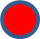 [Speaker Notes: Starting at the bottom of the graph, liver transplants are the most complex and therefore expensive procedure in this small selection of DRGs. They have a weight of 26.7 WIES (see next side for explanation), that is, the hospital will be paid nearly 27 times the average price for a liver transplant. It happens to be the case that a normal birth has a weight very close to one WIES, that is, it is very close to the average cost for an admission. So you can think of a liver transplant as costing 27 times as much as a normal birth.  The second most expensive procedure identified on this graph is a bone marrow transplant, which has a weight of over 20. At the other end of the scale, an arthroscopy is a relatively simple procedure, and has a weight of just over 0.5.
In order to determine the weights of each of these DRGs, studies have been done which identify the cost of drugs, the cost of nursing, the cost of operating theatres, the cost of meals, linen, physiotherapy, medical salaries, record-keeping, laboratory tests, time in intensive care etc, incurred, on average, by patients who are admitted for each of these categories of care. All costs are covered, including a share of the costs of administration, light and power and so on.

从这张图的最下面看，肝移植在所属DRG中是最复杂和最昂贵的手术, 它的WIES权重是26.7(具体解释见下一页幻灯片), 也就是如果医院做了一例肝移植, 将得到27个平均病例的资助. 而对于正常分娩来说, 它的相对权重很接近1个WIES, 也就是说正常分娩非常接近住院的平均病例水平. 所以你可以把一例肝移植的成本核算成27个正常分娩的成本. 这个图中第二昂贵的手术是骨髓移植, 权重值超过了20. 在图的上面, 关节内窥镜检查属于比较简单的手术, 其WIES刚超过0.5.
为了决定每个DRG的权重, 已经开展了很多研究, 来确定各种住院病人平均的药品成本,护理成本, 手术室成本, 膳食成本, 理疗成本, 医疗工资成本, 病历管理成本，化验室检查成本, 重病特别护理成本等等。研究范围内涵盖所有的成本, 包括管理费用, 照明, 电力等等的分摊成本.]
Weighted Inlier Equivalent Separation内围等值出院加权值
WIES-对住院服务活动的测量
如果所有病人都在平均水平，
即权重 = 1
因此, WIES的数值应该等于入院病人的数目
加权: 根据DRG
内围: 在该DRG平均住院时间内-(3倍标准差内)
等值出院-入院
‘WIES’ - measure of inpatient activity
If all patients were average-
ie, weight = 1
then, number of WIES would equal number of admissions (separations)
Weighted - according to DRG
Inlier - was in hospital average time for DRG (within 3 standard deviations)
Equivalent separation - admission
16
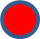 [Speaker Notes: WIES is the measure of inpatient activity used under Casemix funding in Victoria. It stands for ‘weighted inlier equivalent separation.’ 
So the first element is the concept of weighting. Weighting is the measure of differences in complexity and cost of different types of admissions. The average weight is always one, and variations from the average are measured in terms of the difference from one. Each DRG has a weight. 
If all cases were average, the number of patients admitted and the number of WIES would be the same. 
Inlier is the next element, and it is a statistical term. We’ve been emphasising that the episodes of care in one DRG are similar, but of course there will be particular cases that don’t follow this rule. They might end up staying either a very long or a very short time in hospital. The term inlier refers to the overwhelming majority of patients whose length of stay is around the mean, with the outer limits being defined as 3 standard deviations from the mean. Patients who don’t meet this criterion are called outliers. 
Equivalent Separation is the next element of this term. Separation is used instead of admission because the coding is done at the end of the episode, ie when the patient leaves, not at the beginning when they’re admitted. Equivalent separation simply underlines the fact that one WIES is a measure of the volume of services which converts actual separations into the equivalent number of average separations, using DRG weights.
在维多利亚资助住院服务活动的标准是用WIES来计算的，它的全称是内围等值出院加权值。所以，这个概念最主要的元素就是 “加权”。 加权就是对不同类型住院的复杂性和成本的测量. 平均权重总是1, 相对与1的变化就代表了与1之间的差异, 每个DRG有一个权重.
如果所有的病历都是平均的, 那么住院病人数就应该与WIES数相等.
第二个概念是“内围”. 这是个统计学名词, 我们强调过, 同一个DRG的服务过程应该是相似的， 当然也有一些特殊的病例不适用这个规则, 可能住院时间很长或很短. 内围是指总体上大多数病人围绕平均的住院天数. 而超过三倍标准差以外的住院天数就是外围了. 没有落在内围的病人被称为“外围者”.
另外一个名词是“等值出院”. 我们经常使用出院(separation)而不用住院(admission), 是因为在服务过程结束后(也就是病人离开医院后)才进行编码. 而不是在他们住院的一开始就进行编码. “等值住院”这个词说明WIES是用DRG权重, 将实际出院折算为等值的平均出院的数量.]
Concept of Inlier 内围的概念
Inliers
内围者
Long stay
Outliers
长住院外围者
Short stay
Outliers
短住院外围者
Number of cases
病例数量
Days of Stay
住院天数
17
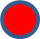 [Speaker Notes: This slide shows the concept of inliers and outliers graphically. All the cases in one DRG are represented, with most of them staying about the average length of stay, which is represented by the line which bisects the curve. The outer lines represent the range of three standard deviations. The patients whose length of stay was less than average minus 3 SDs are called short-stay outliers, and long-stay outliers are at the other end of the curve. There are a number of ways in which it is useful to ignore the outliers. But because they generally have very different costs, there are special arrangements for funding them. 

这个幻灯片用图形表示了内围和外围。 曲线下面表示的是一个DRG的所有病例, 大多数病例的住院天数落在平均数上下，也就是中间分割曲线的那条直线附近, 两条垂直的外围线代表的是3倍标准差, 住院时间短于负3倍标准差的外围者称为“短住院外围者”, 曲线的另外一端称为 “长住院外围者”. 有很多方法可以用来忽略外围者. 但是因为外围者的费用与别人有很大的不同, 所以要资助外围者的服务的话， 需要使用专门的办法.]
Outliers外围者
高边界点及以外-按每天付费标准(每天$125到$500)
在维多利亚每年计算一次加权系数和平均住院日(以及边界点)
High boundary point and beyond - payment based on per diem rates ($125 to $500 per day)
Weights and ALOS (and boundary points) calculated each year, for Victoria
18
[Speaker Notes: For a patient who stays a very long time, the hospital will get the normal DRG-based payment, plus a per diem payment for the extra days of stay. The amount varies according to DRG and time. For short-stay outliers the hospital will get a lower payment. 
One way to think about the short-stay outlier is to consider the costs of a trauma patient who is brought to the emergency department with multiple injuries and dies within 12 hours of arrival. A lot of resources will probably have been used to try to save this patient, but not as many as it they survived, and had a complex course of treatment and a long recovery. Most short-stay outliers though are people who made it into the category for some reason but who were not as sick as most of the patients in this category. 
There are separate arrangements for day admissions, which we’ll cover soon.  

如果一个病人住院时间非常长, 医院可以得到正常的DRG费用, 再加上那些额外住院天数的费用（按天数计算）. 这些额外费用根据DRG和住院时间长短的不同而定. 对于短住院外围者, 医院得到的费用也比较少. 
考虑短住院日外围者的一个方法, 是设想一个被送到急诊室创伤病人, 多处受伤而且在到达12小时后死亡. 为了抢救病人可能在这段时间使用了大量资源, 但要是救活了病人可能消耗的资源更多, 包括复杂的治疗过程和长期的康复过程。 大多数短住院日病人被归到这类DRG中是有一些原因的, 但主要是因为没有一般病人的病情那么严重.
另外还有专门的日间住院协议, 我们以后讨论.]
Cost weights成本权重
Cost weight (DRG X)= ave cost (drg x) / ave cost (all cases) 
Dollar value of WIES
govt budget / projected number of episodes, or
estimate of real cost
成本权重（第X组疾病诊断相关组）=改组平均成本/平均成本（所有病例）
WIES的澳元值
政府预算/计划的住院阶段数，或
实际成本的估计
19
[Speaker Notes: The cost weight for DRG x is the average cost of all cases of DRG  X divided by the average cost of all cases. 

The dollar value of 1 WIES is based on the known government budget and the projected mix and volume of services (and WIES equivalent).  The hospitals hope that it reasonably close to the cost of providing 1 WIES equivalent. 

疾病诊断相关组的成本权重X是各个疾病诊断相关组除以所有病例的平均成本后所得到的一个平均成本。

1个内围等值出院加权值的澳元值是基于已知的政府预算和计划好的整合以及服务的数量（相当于内围出院加权值）。医院希望这个数值能是一个接近于内围出院加权值的合理花费。]
Casemix Revenue Example病例组合收入举例
DRG第224组冠脉搭桥术(开胸手术)
成本权重：6.426
平均住院日：9天
病例1：住院3天
收入：$14182
病例3：住院14天
收入：$14182
DRG 224 Coronary Artery Bypass (i.e Open Heart Surgery)
Cost weight: 6.426
ALOS 9 days
Case 1: stayed 3 days
Revenue $14,182
Case 3: stayed 14 days
Revenue $14,182
20
[Speaker Notes: Let’s look at another type of admission, coronary artery bypass grafts. This procedure has a cost weight of over 6, and in Victorian hospitals, patients stay an average of 9 days in hospital. Because the weight is 6.426 and the price is $2515, the total revenue for each patient in this category is $14,182. If a patient stays 3 days or 14 days, the revenue will still be the same.

现在让我们看看另外一类住院: 冠脉搭桥移植. 这个手术的费用权重超过了6. 在维多利亚的医院, 病人为此手术要平均住院9天. 因为权重是6.426, 价格是2515澳元, 所以对每个冠脉搭桥病人的服务总成本是14,182澳元. 如果病人住院3到14天, 医院的收入是一样的.]
COAD慢性阻塞性肺部疾患
Male, 55 years old
stayed 9 days
ICD-10-AM Principal Diagnosis
J441 Chronic obstructive pulmonary disease with acute exacerbation, unspecified
No complications
DRG E65B COAD without complications or comorbidities
Weight 0.91
ALOS 4.3 days
range 1 - 13
男性, 55岁
住院9天
ICD10AM 主要诊断
J441 慢性阻塞性肺部疾患急性恶化, 非特异性
无并发症
DRG E65B 慢性阻塞性肺部疾患, 无并发症或合并症
权重0.91
平均住院日4.3天
范围 1- 13天
21
[Speaker Notes: Just to make this a little more concrete, we’ll work through some of these variables in coding in the next few slides, using a patient with COAD. This is a male of 55 years, who was quite ill and stayed for 9 days. He is assigned a principal diagnosis, and has no real complications. The hospital is paid $2,279.55 ($2505 multiplied by 0.91).

我们将在下面几张幻灯片中利用一个慢性阻塞性肺部疾患的病例, 更详细地讲解编码过程的变量. 这个男病人55岁, 病的很厉害, 在医院住了9天. 他有一个主要诊断， 没有合并症. 医院因此得到了2,279.55澳元 (2505澳元乘以0.91).]
COAD with heart attack慢性阻塞性肺部疾患合并心脏病
Principal diagnosis
J440 COAD with acute infection
Additional diagnoses
1214 infarction
1460 cardiac arrest
DRG E65A - same
weight 1.52
主要诊断
J440 慢性阻塞性肺部疾患合并急性感染
第二诊断
1214 心机梗塞形成
1460 心博停止
DRG E65A – 相同
权重 1.52
22
[Speaker Notes: In another case, a patient with COAD and an acute infection was admitted and while in hospital had a heart attack. The principal diagnosis is different, and there are two additional diagnoses. This patient is also grouped to DRG E65A (COAD with complications or comorbidities, and the hospital is paid the same amount, $3822.80. 
This patient probably costs the hospital more than the one with diabetes, but the average between the 2 of them is probably about right.

另外一个慢性阻塞性肺部疾患的病人, 在住院的时候急性感染, 而且还发生了心肌梗塞. 这个主要诊断是不同的, 而且有两个附加诊断. 病人还是被分组到DRG E65A中 (具有合并症的慢性阻塞性肺部疾患),  医院可以得到3822.80澳元. 
这个病人的成本可能要多于一个糖尿病的成本, 可能是界于两种疾病之间.]
Why move to output funding? 为什么转向按产出拨款？
Increasing complexity of health care 
need for flexibility at hospital level 
inability of government to understand
Need to improve (technical) efficiency of care
Advances in information technology allowing the use of DRGs
医疗卫生系统复杂性的增加
医院需要灵活性
政府有限的了解
需要改善医疗服务的（技术）效率
先进的信息技术使得我们可以使用疾病诊断相关组
23
[Speaker Notes: 有必要介绍一下促使和要求按产出拨款的历史因素。
其中包括医疗卫生保健的日益复杂，以及由此而来的：需要医院管理的灵活性；第二个方面是政府官员对专项拨款的判断困难增加了。
还需要强调的是先进的信息技术促进了DRGs的发展和实施。我们将在“信息系统和管理”这门课程中介绍有关内容。
 
It is worth emphasising some of the historical factors which have enabled and required this move to output funding.  

These include the increasing complexity of health care and what flows from that: the need for flexibility at the level of hospital management; and second the increasing difficulty of government officials making judgements about line item budgets.  

It is also worth emphasising the advances in information technology that have enabled the development and implementation of DRGs.  We will touch upon these issues again in Health Information Systems (HAS)

Next]
DRGs in other countries
24
[Speaker Notes: 该讲座我们将对卫生体制进行比较和历史分析。我们将从一些统计数据开始，看看我们能了解一些什么。然后通过对三个卫生体制引导性的描述，总结卫生体制的设计和发展。

In this presentation we explore the practice of comparative and historical analysis of health systems.  We commence with an exploration of what can be learned from statistical comparisons and then proceed to a narrative description of three health systems and draw some conclusions about health system design and health system development.  

Next]
Germany - the sickness funds 德国- 疾病基金
Longstanding voluntary bodies
Employed or contracted doctors
Membership compulsory (for low income workers) from 1883
Employment based contributions
Reforms 
1913 dispute
post WW2
post re-unification
长期的捐助机构
聘请或合同制医生
自1883年以来的强制性（针对低收入工人）
雇主责任
改革
1913年的争论
二战后
两德合并后
25
[Speaker Notes: 如果要对医疗保障系统进行一个全球的浏览，那么应该先从德国开始，因为它是世界上第一个建立了现代的、由政府委托的医疗保险的国家。
德国的医疗保险是由Chancellor Otto Von Bismarck于1883年首创的。为欧洲以及其它许多国家建立雇佣基础上的医疗保险体系提供了一种模式。这一世界上第一个现代医疗保险模式甚至对那些没有完全采用这一模式的国家也产生了影响。 
由Bismarck 建立的新的保险安排是以疾病基金为基础的。疾病基金是一种长期以来以社区为基础的机构。疾病基金是相互的自助组织。会员来自于一个特定的地区，行业，或公司。会员们每周拿出几个便士，放入一笔共同的基金中。当有人生病，或举行葬礼时可以拿出来使用。疾病基金可以用来雇用医生，或与医生签定为会员提供医疗卫生服务的合同。
Bismarck致力于社会保障，包括医疗保险的发展，源于他对社会稳定的关注，因为当时欧洲的工业革命带来了许多社会动荡。Bismarck希望通过对社会保障系统的改革，能够削弱对那些鼓动民主改革的社会民主分子的支持。
Bismarck强调的实际问题是低收入工人以及他们的家庭成员医疗卫生服务的可及性。他的解决办法是，在现有的疾病基金的基础上，强制要求低收入工人的雇主必须为他们的工人支付加入疾病基金的费用。
自从1883年以来，Bismarck所建立的体系发生了许多强烈的改革。但是他所设计的基础原则仍然明显地体现在德国的现代医疗体系中。
 
Germany is an appropriate place to start in a global tour of health insurance because it was the first country to establish modern, government mandated health insurance.  

The German health insurance arrangements, pioneered by Chancellor Otto von Bismarck in 1883, provided the template for employment based health insurance in many other countries in Europe and beyond.  Even countries which did not pick up the full model have been influenced by this, the first modern health insurance system.  

The new health arrangements established by Bismarck were based on the sickness funds which were long standing community based institutions.  The sickness funds were mutual self-help organisations drawing their members from a particular locality or trade or company.  Members contributed a few pennies each week to a common fund which they could draw upon if they were sick or which could help to pay for their funeral. The sickness funds either employed doctors or contracted with them to provide care to their members.  

Bismarck’s commitment to social insurance, including health insurance, was rooted in his concern for social stability.  And he had reason to be concerned given the recurring unrest which was a feature of the industrial revolution in Europe.  Bismarck hoped that through his social security reforms he would weaken the support for the social democrats who were agitating for democratic reform. 

The practical problem that Bismarck was seeking to address was access to health care for low income employed workers and their families.  His solution built upon the existing role of the sickness funds.  Bismarck made it compulsory for employers of low income workers to pay for them to be enrolled in a sickness fund.  

The system that Bismarck established has gone through a number of seismic reforms since 1883 but the basic principles informing his design are still evident in the modern German health care system. 

Next]
Germany: Raising money (2002)德国：资金筹集
Contributions to sickness funds (56.9%)
Retirement, accident and long term insurance (10.4%)
Commercial health insurance (8.4%)
Taxation (7.8%)
Out of pocket (12.2%)
Employers (4.1%)
疾病基金收取的保费（56.9%）
退休，意外事故和定期人寿保险 (10.4%)
商业健康保险（8.4%）
税收（7.8%）
自费 (12.2%)
员工 (4.1%)
Euro Observatory (2004) Germany
26
[Speaker Notes: 2004年1月，德国有292个疾病基金。它们是卫生服务筹资的基础。
那些收入低于某一特定水平的工人，也必须加入疾病基金。疾病基金覆盖了总人口的大约88% (包括他们的家属)，其中78%是义务会员，10%是自愿会员。另外9%的人购买了私人保险，2%的人享有政府公务员保险。
疾病基金的投保是建立在收入的基础上(在2004年，大约是14.2%)。雇主和雇员支付同样的保费。国家“风险结构补偿”方案对不同的基金间收入的差异给予补偿。通过这一方案，高收入会员补助了低收入会员。
大多数个人医疗保健费用都通过疾病基金支付，只有医院硬件发展资金是由州政府拨款。
 
There are over 292 sickness funds in Germany in January 2004 and these form the basis for raising health care finance.  

Membership of sickness funds is compulsory for workers whose gross income falls below a certain level.   Around 88% of the population are covered by sickness funds, including dependents. 78% are mandatory members and 10% are voluntary members.  A further 9% are covered by private health insurance and 2% are covered as government employees.  

Contributions to sickness funds are income based (average of 14.2% in 2004) and the contribution is shared equally between employers and employees.   There is a national “risk structure compensation” scheme to compensate for differences in revenue raised by different funds.  Through this scheme funds with higher income members subsidise funds with lower income members.  

Most of the costs of personal health care are paid for through the sickness funds.  The main exception is the capital cost of hospital development which is paid for by the state governments.   

Next]
German corporatism德国合作主义
由私立协会运作的法定健康保险
对每个州
一个医师协会
协调医生的收入
从疾病基金获取资金（按人头）
管理医生和药剂师的工资
一个疾病基金协会
协调所有项目的花费和因此确定保费
Statutory health insurance run by private associations
For each state:
One physicians’ association
negotiates payment for physicians
receives funds from sickness funds (capitation)
administers payment to doctors and pharmacists
One association of sickness funds
negotiates total projected expenditure and therefore contribution rates
27
[Speaker Notes: 德国的体系很独特，它是一个法定的医疗保障制度，由私立的、以会员为基础的协会进行运作，法律授权这些协会对方案进行管理。协会包括医师协会和疾病基金协会。
尽管目前存在有450个疾病基金和300，000个医生，每一个州只有一个疾病基金协会代表所在州的所有疾病基金，一个医师协会代表该州的所有从疾病基金报帐的医生。
医师协会是主要的财务中介。它从疾病基金获取资金，并支付医生和药剂师的费用。它还是一个代表其会员的重要的协商者。
疾病基金协会并不处理钱。它主要是代表会员利益每年对总项目的支出进行协商，从而确定保费。
“合作主义”被用来描述德国体系的这一特性，即利用会员制协会来管理一个法定的医疗保险方案。
 
The German system is quite unusual in that it is a statutory health insurance scheme which is run by private member-based associations which are authorised by law to administer the scheme.  These are the physicians’ association and the sickness funds’ association.  

While there are 292 sickness funds and 300,000 physicians, in each state there is only one sickness fund association representing all of the sickness funds in that state and there is one physicians’ association representing all of the physicians in that state who are reimbursed through the sickness funds.

The physicians’ association is key financial intermediary.  It recieves funding from the sickness funds and disburses funding to the ambulatory care physicians and to the pharmacists.  It is also an important negotiator on behalf of its members.

The association of sickness funds does not handle money.  It is primarily a negotiator on behalf of its members, negotiating each year over total projected expenditure and therefore contribution rates.  

The term ‘corporatism’ is used to describe this feature, the use of member-based associations to administer a statutory health insurance scheme.  

Next]
Payments to hospitals, doctors and pharmacists给医院、医生和药剂师支付的费用
Sickness fund
collects contributions
pays hospitals
pays physician’s association
Physicians’ association
receives funds from sickness funds
pays pharmacists
pays ambulatory care physicians
State governments
capital payments to hospitals according to state hospital plan
疾病基金
收取保费
支付医院
支付医师协会
医师协会
从疾病基金收取资金
支付药剂师
支付门诊医师
州政府
根据州医院计划按人头支付医院
28
[Speaker Notes: 疾病基金收取保费，但是它们直接资助的医疗卫生服务提供者只有医院。
对医院的资助是混合性的。部分是按每一阶段支付。
每一个疾病基金每年一次性支付给当地的医师协会该州的药品和门诊服务费。这种总额付费方式是根据本州疾病基金的会员数目、按人头来支付的。
医师协会则用这些按人头从疾病基金转账而来的资金支付药剂师和门诊医师的工资。
州政府根据他们所管辖的医院的发展计划，对医院的硬件发展拨款。没有被纳入州政府的医院发展计划的医院就没有资格获得州政府的硬件拨款。
 
The sickness funds collect contributions but the only health care providers whom they fund directly are the hospitals.  

The hospitals are funded on an [deleted] episode basis, using case-mix. 

In relation to pharmaceuticals and ambulatory care each sickness fund makes a single annual payment each year to the local physicians’ association in that state.  This bulk payment is a capitation payment, calculated on the basis of the number of members covered by that fund in that state.

The physicians’ association pays the pharmacists and the ambulatory care physicians out of these capitation-based transfers from each of the sickness funds.  

The state governments contribute to the capital development of the hospitals in accordance with their authorised hospital development plans.  If the hospitals don’t feature on the state government hospital plan they are not eligible for capital payments.

Next]
Payment of ambulatory care physicians支付门诊医师的费用
All items of service and relative value (points) listed on Uniform Value Scale
Total number and value of services provided summed each quarter
Money value per point calculated (total points divided into total agreed funds)
Payment to individual doctors based on money value of services provided
所有服务项目和相关价值（分值）都列在统一价值表上
每一季度汇总所提供的服务数量和价值
计算每一分值的价值（总分值除以同意的总经费）
基于所提供服务的价值给医生个人付费
29
[Speaker Notes: 对门诊医师的支付是基于一个全国性的服务支付方案，包括与每一项服务相关的价值，以分值来表示，称为“统一价值表”。
每一季度，医师协会汇总该州上一季度的服务数量和分值，以计算门诊医师的费用。
计算每一分值的价值(总分值除以同意的总经费)，然后，计算医生应该得到的费用，并按他们所提供的服务的价值支付给他们。
该系统提供了一个总支出封顶的机制，也是任何卫生服务体制重要的政策目标。在其它按服务收费的体制下，每一项服务的价值是提前计算的。也就是说总支出完全由服务量所决定。通过利用审查对服务量进行控制并不容易。德国的系统，总支由疾病基金与医师协会通过协商预先决定。
 
The payment of ambulatory care physicians is based on a nationally determined schedule of services including the relative value of each service which is expressed in points.  This is the Uniform Value Scale.

Every quarter the physicians’ association sums the total number and total point value of services provided in that state during the last quarter in order to calculate the payments due to the ambulatory care physicians.  

The money value per point is calculated (total points divided into total agreed funds) and the doctors’ entitlements are then calculated and paid, based on the money value of services provided.

This system provides a mechanism to place a cap or ceiling on total expenditure, which is an important policy objective in any health system.  In other fee for service systems the money value for each service is calculated in advance in which case the total expenditure will be determined [deleted] by the volume of services.  Controlling the volume of services, through utilisation review, is not easy.  In the German system the total expenditure is determined prospectively by negotiation between the funds and the physicians’ association.   

Next]
Payment of hospitals医院的费用
Recurrent payment
determined by InEK (owned by hospitals association and insurance association)
expenditure / revenue targets agreed
based on DRGs
prices and volume targets
penalties for
underspends - rebate to funds
overspends - reduced benefit payments
Capital payment
investment DRGs 
based on state hospital plan
separate from recurrent funding
30
[Speaker Notes: 医院从州政府得到资产预算，从疾病基金得到运作费用。
列在州政府医院发展计划中的医院才有资格获得政府的资产预算。
从卫生政策的角度来看，资产预算与运作费的分离很有意义，因为资产费用是限制运作支出的一大因素。
这种资产从运作费中分离的结果之一是导致了德国总床位数发展相对失控。德国人均床位数较(7.1/1000)欧洲大多数国家要多，平均住院日相对较长(11.1天)，床位利用率低(74%)(1998年数据)。自从政府不再负责医院服务的运作成本，他们对医院容纳能力的控制的积极性也在降低。不同于其它国家(例如澳大利亚和英国)的是，德国没有把容纳能力作为一种工具来控制总成本，以致于对等待名单不了解。
医院的运作费来自于疾病基金，并基于收入目标。每年由疾病基金与各医院进行协商。
这些收入目标(进而支出预算)是基于费用水平，病例组合和服务量的协议。
费用结构是混合的，包括按服务阶段付费，按服务条款付费和按住院天数付费。
费用采用病例诊断相关组的按服务阶段付费的方式。
如果医院在总预算上没有达到目标(没有用完预算或超预算)，将受到惩罚。
如果没有用完预算，医院将退还所余经费的40%给疾病基金。
如果超过预算，将削减规定标准以上的服务量，以降低利润水平。
关于门诊服务的付费，这样的安排为医院的总支出封顶提供了一种协商机制。然而，德国实际上是世界上卫生费用最高的国家之一，因为它的住院费用所占比例相对较高。
 
Hospitals receive capital funding from the state governments and operations funding from the sickness funds.

To be eligible for capital funding hospitals must be listed on the state government’s hospital development plan.  

This separation of capital from recurrent funding is interesting from a health policy viewpoint because of the signifcance of capital development as a factor limiting recurrent expenditure.

One consequence of the separation of responsibilty for capital from recurrent funding in the German situation has been relatively loose control over the development of total bed capacity.  Germany has more beds per head (7.1/1000) than most other countries in Europe and a relatively long length of stay (11.1 days) and low bed occupancy (74%) (1998 figures).  Since the state governments are not responsible for the recurrent costs of hospital care they have less incentive to control total capacity.  Waiting lists are unknown as capacity is not being used as a tool for total cost control as it is in many other countries (Australia and the UK for example).  

Recurrent funds for hospital operations come from the sickness funds and are based on revenue targets, negotiated each year between the sickness funds and each hospital.  

These revenue targets (and therefore the expenditure budgets) are based on agreement over fee levels, casemix and volume targets.  

Hospital payment is episode based using DRGs. 

If the hospital does not come in on target in terms of total budget it faces agreed penalties, both for underspends and overspends.  

In the case of underspends there is an agreed re-payment owed to the sickness funds of 40% of the shortfall.

In the case of overspends the benefit levels are cut quite sharply for service volumes above the agreed levels. 

As with the payment of ambulatory care physicians these arrangements provide a mechanism for negotiating a cap or ceiling on total hospital expenditure.  However, Germany is, in fact, one of the highest health care spenders in the world with a relatively high proportion of that spent on inpatient care.  

Next]
Britain - from friendly societies to NHS 英国-从友好协会到国家卫生服务体系
Longstanding voluntary bodies
member contributions
services and benefits
1911:  membership compulsory (for lower paid)
employers contribute
GPs employed or contracted (on capitation basis)
1948: NHS takes over the contracting of GPs
1974, 1989, 2002: moves to mixed payment of GPs
长期自愿机构
会员捐助
服务与利益
1911年：强制性会员（针对低收入工人）
雇主责任
雇佣或合同制全科医生（按人头付费）
1948年：国家卫生服务体系取代全科医生合同制
1974，1989, 2002年：转向对全科医生的混合付费方式
31
[Speaker Notes: 英国是欧洲许多借鉴了Bismarck模式的国家之一，这一模式通过现有的互助组织、由雇主为低收入工人支付健康保险费用。
在英国，新的卫生系统是建立在友好协会基础上（类似德国的疾病基金）的、长期的互助组织。互助会通常按合同雇用全科医生为他们的会员提供医疗服务。全科医生按他们名单上的人员数得到人头费。
1911年通过了一项法律，责成雇主为其低收入员工支付加入互助会的费用，以便他们能够接受全科医疗服务，这就是我们所称的“陪审员”系统。
建立于1911年的系统为1948年国家卫生系统的创立提供了基础。国家卫生系统取代了互助会对全科医生资助的角色。但是按每一名全科医生名单上的人数拨人头费的体系仍然保留了下来，作为新系统的核心部分。
当然，国家卫生系统继续在1974，1989和1997年进行改革。其中一些改革我们已经讨论过。
 
England was one of many European countries to borrow the Bismarckian system of employer subsidised health insurance for low income workers based on existing mutual aid organisations. 

In the English case the new system was based on the friendly societies, which like the sickness funds in Germany, were longstanding mutual aid organisations, based commonly on particular trades. The friendly societies commonly employed general practitioners on a contract basis to provide medical care for their members when they were ill.  The GPs were paid a capitation fee based on the number of people on their list.  

In 1911 legislation was passed which obligated employers of lower paid workers to enrol them in friendly societies so that they could access GP services through what was called the ‘panel’ system.  

The system which was established in 1911 provided the basis for the creation of the National Health Service in 1948.  The NHS took over from the friendly societies the role of funding GPs but the system of capitation payment based on the number of patients on each doctor’s ‘list’ remained as a core part of the new system.  

Of course, the NHS continued to evolve with major reforms initiated in 1974, 1989 and 1997, some of which we have already discussed. 

Next.]
Hospitals in Britain: from workhouse to NHS 英国的医院：从贫民医院到国家卫生服务体系
Longstanding dual hospital system 
charitable hospitals (later  teaching hospitals)
municipal hospitals (many starting as workhouse facilities)
1948: hospitals taken over by the NHS (budget funded)
1991: formation of hospital trusts with 
purchaser provider split
GP fund holding
长期的双重医院体制
慈善医院（后来的教学医院）
市政医院（许多开始时都是贫民医院设施）
1948年：医院由国家卫生服务体系接管（给预算资助）
1991年：形成医院托拉斯
购买与服务分离
全科医生把持基金
32
St Bartholomew’s Hospital
[Speaker Notes: 让我们来看看英国的医院发展．
几百年以来，贫穷和老年患者都是由社区的医疗卫生机构来照顾．有的时候，他们是由国王和皇帝，或当地的地主，或教会资助．
伦敦的St Bartholomew医院是今天英国的知名教学医院之一．它也是建立于1123年的欧洲最古老的医院之一（点击本幻灯片底部的链接查看Ｂart博物馆）．
下一个英国医院发展阶段是在农业革命之后（约17世纪初）．许多农民被赶出他们的土地，移居城市．在那儿他们通常是很贫穷的．贫困和疾病常常相伴随，为了满足这些需要，从18世纪初起，建立了许多新的慈善医院．这些医院的建立成为富有的慈善家施舍的场所，在富有人群中间通过公共基金会募捐．然而，医疗服务并不是这些医院的主要特征．它只是提供了非常基本的食宿，最好的也就只是护理服务．
这些慈善医院对病人来说并不是安全的地方．但是，在１９世纪中叶，慈善医院成为医学教育的主要场所，也就是早期的教学医院．这些早期的教学医院对医学专业的形成扮演了一个重要的角色．那时的知名专家被任命为这些医院的荣誉顾问，每周到医院给医学生上一到两次课，并治疗那些穷人．
那时，工业革命在贸易和制造业中完全展开，帝国的成长，大量的贫困和社会的动荡．对此，统治阶级所作出的反应往往非常残忍。1834年，制定了一个针对穷人的新的非常具有惩罚性的法律．该“贫困法”要求接受福利资助的穷人必须同意居住在象监狱一样的“贫民习艺所＂．
许多被强迫住进“习艺所”的穷人同时也患有疾病，一种新的医院阶层－贫民习艺所医院形成了．这种医院完全不同于那些有声望的慈善医院．没有任何有声望的人被任命为这些医院的医生．1967年，这些医院的管理与贫民习艺所分离，一种新的市政医院阶层形成了．
1948年，随着国家卫生系统的形成，这两类医院都被接管，纳入国家卫生系统．慈善医院被来自他们的自愿管理董事会接管；市政医院从当地政府手中被接管．从那以后，它们都通过国家卫生系统拨款，以提供现代医疗和护理服务．
下一个主要的变化是在1991年．对国家卫生系统的医院实行产业化，改变了它们的政府行政管理的状态，由一个新的，独立的托拉斯拥有和运作．托拉斯这个词的意思是一个合法的、非营利性的、持有这些医院资产的企业．这些托拉斯由托拉斯委员会控制，由一名首席执行官管理，并向托拉斯董事会负责．
产业化的逻辑部分是基于政府观念的改变，即政府的角色是“导航”，而不是“划船”；部分也是试图通过购买者（政府）与提供者（医院托拉斯）的分离来调动市场力量．
 
Let us now look at the development of hospitals in Britain. 

There have been community facilities for looking after sick poor or infirm aged for many hundreds of years.  Sometimes they have been sponsored by kings and emperors, sometimes by local lords, sometimes by the Church.  

St Bartholomew’s Hospital in London is one of England’s leading teaching hospitals today.  It is also one of the Europe’s oldest hospitals, having been established in 1123.  (Click on the text box at the bottom of this slide to visit the Bart’s Museum.)

The next stimulus to hospital development in England came following the agricultural revolution (around the 1600s), a period during which many farmers were thrown off their land and migrated to the cities where they often faced great poverty.  Poverty and illness often come together and to meet this need many new charitable hospitals were built from the early 1700s. These hospitals were established as charitable ventures by wealthy philanthropists and through public fund raising among the wealthy. However, medical care was not a big feature of these hospitals.  It was fairly basic accommodation and primitive nursing care at best. 

The charitable hospitals were not safe places to be a patient in but, by the middle of the Nineteenth Century, the charitable hospitals had become the main base for medical education, the early teaching hospitals.   These early teaching hospitals played an important role in the economics of the emerging medical profession.  The leading specialists of the day were appointed as honorary consultants to these hospitals and would visit once or twice a week to teach medical students and to treat the poor.  These were honorary appointments (that is not salaried) but the prestige of the appointment and the referrals which flowed from this more than balanced the cost of providing free care to the poor.  

The industrial revolution was now in full swing and amidst the trade and manufacturing and growth of empire there was massive poverty and social unrest.  The response of the ruling class was at times quite brutal and in 1834 a new and very punitive law for dealing with the poor was introduced.  The Poor Law of 1834 required that to be eligible for welfare assistance poor people had to agree to go and live in ‘workhouses’ which were rather like prisons.  

Many of the poor people who were forced into the workhouses were also sick and a new class of hospitals, the workhouse hospitals emerged.  The workhouse hospitals were very different from the more prestigious charitable hospitals.  There was no prestige attached to being appointed as a doctor in one of these hospitals.  In 1867 the administration of these hospitals was separated the workhouse and a new class of municipally administered hospitals was created.  

In 1948 with the creation of the NHS these two classes of hospital were both taken over, absorbed into the new National Health Service.  The charitable hospitals were taken over from their voluntary boards of management; the municipal hospitals taken over from the local government authorities.  From this time they were funded through the NHS to provide modern medical and nursing care.  

The next major shift was in 1991 when the hospitals of the NHS were corporatised, changing their status from government administered to being owned and operated by a newly created independent trusts.  The word ‘trust’ signifies the establishment of a legal corporate entity which was non-profit and which held the assets of these hospitals ‘in trust’, hence the term.  The trusts are governed by committees of trustees and administered by a CEO who is accountable to the board of trustees.  

Part of the logic of corporatisation was based on a changing view of government, that the role of government was to ‘steer’ rather than ‘row’.  It was also part of trying to mobilise the disciplines of the market place through separating the purchaser (government) from the providers (the hospital trusts).  

So what might we take away from this brief visit to England

Next.]
US health financing: complex and varied美国卫生融资：复杂多变
Medicare, cost explosion and strategies for cost control
医疗照顾、成本飞涨和成本控制战略
33
[Speaker Notes: 美国的卫生系统非常复杂多变．我们不能在此对它的筹资安排作一个综合的介绍．我们将在稍后由一个专题来介绍美国的系统．
我们这里要简要介绍的是美国近代卫生保健史上的两个故事．第一个是关于“医疗照顾”的建立和随后医疗费用的飞涨，以及联邦政府采取的控制医疗照顾成本的各种策略．第二个是关于私立部门，尤其是管理性保健的出现．
然而，在讨论这两个故事之前，我们需要简要介绍一下美国医疗卫生融资的基础结构．
 
The US health care system is hugely complex and widely varied and we will not attempt a comprehensive account of its funding arrangements here.  There will be a lecture focused solely on the US system later in this program.

Our purpose in this brief visit is to tell two stories from the recent history of US health care. The first of these is a story about Medicare, the cost explosion which followed its introduction and the various strategies adopted by the Federal Government to control the costs of Medicare.  The second story is about the private sector and in particular about the emergence of managed care.  

However, before embarking on these two stories we need to start with a brief sketch of the basic structures of health care financing in the US.  

Next]
US - voluntary, private health insurance 美国- 自愿的私立保险
Private medical practice very firmly entrenched
Early 20th C  - emergence of a mix of health insurance funds
Blue Cross, Blue Shield, commercials, industrials, community
Employment related health insurance contributions (tax benefits to both employers and employees)
私人行医受到严格保护
20世纪早期- 各种健康保险基金涌现
蓝十字、蓝盾、商业、工业、社区
与雇用有关的投保（税收令雇主与雇员均获利）
34
[Speaker Notes: 美国的系统以自愿的私立医疗保险和私立医疗活动为主．
美国互助会系统或住宅式的互相帮助的机构在19世纪中叶就已存在．它们通常提供丧葬和疾病帮助，有些提供医疗服务．但是，与德国和英国相比，这一系统并不强有力，它主要限于大城市的移动人群．
商业保险公司在本世纪前就销售人寿保险．但是，医疗保险的市场并不有力．
那时，还有一些行业趋向于职业伤害和赔偿保险．但是大多数并没有扩展成普通的医疗保险．
从1912年起，公众开始围绕政府是否有必要立法建立某种义务性医疗保险来解决穷人看病问题展开了争论．这遭到了医学专业人员的竭力反对．20世纪30年代，这一问题又再次提出来，但是也没有得到实施．
现行医疗保险系统的基础是20世纪初的各种不同医疗保险：蓝十字，蓝盾，商业保险计划，工业计划，公司计划和社区计划．
20世纪20、30年代，自愿私立医疗保险发展的压力主要来自于中产阶级，而不是工人阶级以及医院提供医疗服务的重要性．到20世纪30年代，医院服务相对来说是安全的，越来越重视各种医学技术的使用．然而，当时医院的增长刚好赶上大萧条时期，许多自愿的、非盈利性医院受到大萧条的严重冲击．蓝十字组织就是自愿医院部门筹资努力过程中的产物，其目的是保证更多的人能够得到并支付得起医院的医疗服务．
当地的医学会最初竭力反对任何形式的医疗保险，因为医疗保险组织很有可能会干涉他们的临床自主性．然而，当他们看见蓝十字组织满足了真正的需要，并且没有阻止医学专业人员作出他们应该作的决定时，医学会支持了蓝盾保险组织的发展和蓝盾所提供的计划．
商业保险公司也不落后，在他们已有的人寿保险产品的基础上有所发展．由于工会成功地鼓动他们的会员加入医疗保险，商业医疗保险市场非常繁荣．当公司和企业同意为他们的员工提供医疗保险之后，通常他们就会与一家大型商业保险公司签定医疗保险合同．
20世纪40、50年代，许多医疗保险的发展受到了某些产业或有时是某一公司的工会的推动．
最著名的单一公司计划是由加尼伏尼亚的Kaiser钢铁公司创建的医疗保险组织（成为著名的Kaiser Permanente)．该基金是健康维持组织的先驱，也就是现在的管理性保健组织．
美国医疗保险发展的主要特征是，二战期间联邦政府作出决定，通过税收与医疗保险的结合，鼓励雇主和雇员购买私立医疗保险。
 
The US system is dominated by voluntary private health insurance and private medical practice.

The system of friendly societies or lodges operating as mutual aid organisations existed in the US as early as the middle of the Nineteenth Century.  These commonly provided funeral benefits and sickness benefits and some of these provided support for medical care.  However, compared with Germany and Britain this system was never very strong and was mainly restricted to immigrant communities in the big cities.  

The commercial insurance companies were selling life insurance from well before the turn of the Century but the market for health insurance was not strong. 

There were also some industrial moves towards insurance for occupational injury and compensation around this time also but it in most cases it did not extend to more general health insurance.  

From 1912 there was public debate about the need for government legislation for some kind of compulsory health insurance scheme as a response to the problems of illness among the poor.  This move was strongly opposed by sections of the medical profession.  The issue came up again in the late 1930s but was not acted upon.  

The foundations of the present system of health insurance were laid in the early part of the 20th Century with the development of the various different sectors of health insurance: Blue Cross, Blue Shield, the commercial health plans, the industrial plans, the company plans and the community plans.  

The early pressures for the development of voluntary private health insurance in the 1920s and 1930s were more to do with the middle classes rather than the working class and the growing importance of hospitals in the delivery of medical care.  By the 1930s hospital care was relatively safe and increasingly important in accessing the various technologies of medical care.  However, the growth of the hospitals at this time coincided with the Great Depression and many of the voluntary not-for-profit hospitals were hit badly by the depression.  The Blue Cross organisations emerged out of the efforts of the voluntary hospital sector to raise funds and ensure that more people could afford to access hospital care. 

The local medical associations were initially very opposed to any form of health insurance because of the possibility that health insurers might interfer with their clinical freedom.  However, once they saw that the Blue Cross organisations were meeting a real need and were not going to go away they decided that the medical profession ought to get into the business and the medical associations sponsored the development of the Blue Shield insurance organisations and the plans that they offered.  

The commercial insurance companies were not slow to follow, building on their existing life insurance products.  The market for commercial health insurance was greatly boosted by the success of trade union agitation for health insurance for their members.  As companies and industries accepted the need to provide their employees with health insurance cover they would commonly contract for insurance cover with one of the large commercial insurance companies.  

Much of the growth of health insurance in the 1940s and 1950s was driven by trade unions in particular industries; sometimes in single companies.  

One of the most famous of the single company plans was the health insurance organisation created by Kaiser Steel in California which became known as Kaiser Permanente.  This fund pioneered the development of health maintenance organisations, now known more generally as managed care organisations.  

A key feature of the development of health insurance in the US was the decision by the Federal Government during the Second World War to encourage membership of private health insurance by linking tax concessions to health insurance contributions, for both the employees and employers.  

Next]
US 1967 - the Great Society美国1967年- 伟大社会
关注对老年人和穷人的卫生服务
1967年：医疗照顾（老年人）和医疗救济（穷人）
成本的迅速膨胀，导致
1973年开始的利用审查
区域卫生规划
比例设定（某些州）
1986年以来，按服务阶段支付住院服务费用
Concern about health cover for elderly and poor
1967:  Medicare (for elderly) and Medicaid (for the poor)
Rapid cost escalation, leads to: 
utilisation review from 1973
regional health planning
rate setting (in some states)
episode based payment for inpatient care from 1986
35
[Speaker Notes: 美国政治经历了这样几个阶段，当时卫生医疗改革运动非常活跃和强烈．
其中之一是肯尼迪时期在＂伟大社会＂口号下建立的＂医疗照顾＂和＂医疗救济＂．
医疗照顾是针对老年人的全国性的保险项目，由联邦政府进行管理。
医疗救济是为低收入人群所提供的保险项目．它的资金来源于联邦和州政府，由州政府负责行政管理．
下面几张幻灯片我们将介绍由联邦为老年人提供的医疗照顾项目，通过此项目，联邦政府支付医院和医生为65岁以上的老年人所提供的医疗服务．
肯尼迪政府之所以建立医疗照顾，是因为许多老年人因为没有能力支付医疗保险而不能接受医疗卫生服务．政府知道在很大程度上医疗卫生需求并没有得到满足，他们关于医疗照顾的资助计划将解决这一问题．然而，医疗照顾的使用和联邦政府为之所作的投入远远超出了他们的预料．而很大一部分原因是服务率和费用增加了，卫生经济学家称此现象为“提供者引入的需求”。
我们要给大家介绍的是联邦政府（在一种情况下是州政府）为控制医疗照顾费用增长所采取的策略．
我们将讨论四个不同的策略：
利用审查
区域卫生规划
比例设定（某些州）
住院服务的阶段付费
前三个是必要的规范，以控制医疗资源的利用，控制新的硬件设施发展，以及控制医院收费．最后一个并没有严格的规定，它只是涉及对医院补偿计算公式的改变．
 
There have been several periods in US politics when the movement for health care reform has been active and strong.  

One of these was during the Kennedy Johnson period under the slogan of the ‘Great Society’ and it was during this period that Medicare and Medicaid were introduced.  

Medicare is a national insurance program for the elderly, administered through the Federal Government.

Medicaid is an insurance program for low income people which attracts funding from both the Federal Government and the state governments and is administered through the state governments. 

The story that we will follow over the next few slides concerns Medicare, the Federally administered program for older people.  Through Medicare the Federal Government reimburses both hospitals and doctors for services to people over 65.   

The Johnson administration introduced Medicare because it was well known that there were many older people who were not accessing health care because they could not afford health insurance.  The Government knew therefore that there was a large degree of unmet need and their cost projections regarding the funding needed for Medicare would have taken account of this.  However, the use of Medicare and the cost to the Federal Government were far greater than had been predicted.  A large part of this unpredicted increase in servicing rates and costs was due to (what the health economists call) ‘provider-induced demand’.

The story that we are following here concerns a sequence of strategies that were introduced by Federal (and in one case state) governments to control the rate of cost increases in the Medicare program.  

We will talk about four separate strategies:  
utilisation review
regional health planning
rate setting (in some states)
episode based payment for inpatient care

The first three of these are essentially regulatory, controlling utilisation, controlling new capital development, and controlling the prices which the hospitals were allowed to charge.  The last involved was not strictly regulatory in the same sense.  It involved changing the formula under which hospitals were funded.

Next]
Utilisation review/utilisation control服务利用审查/利用控制
Retrospective
scanning episodes of care: was the procedure justified
reading the medical records, abstracting data from the records, computersised systems
Prospective
seeking approval in advance for admission, extension of stay, procedure, etc
回溯性
筛查各服务阶段：手术是否合理？
验读病历记录，从病历记录中提取数据，计算机辅助系统
前瞻性
对于入院、延长住院、手术等事先征求同意
36
[Speaker Notes: 三个规范策略中的第一个是服务利用审查和利用控制．
利用审查指的是审查为病人提供服务的决定。利用控制是指对服务方式进行控制，有时是对个体或一组临床医生，或一所医院，或整个专业领域．
利用审查可以是回溯性的，即对已经提供的服务进行回顾；或是前瞻性的，即对照指标来确定是否需要作手术或提供服务．
 利用审查要求获得已经提供或将要提供的服务的信息，这通过医院的病案或医疗保险组织的报帐数据也许可以获得。利用控制要求获得能够对临床决定产生影响的条款，而这些条款通常与保险获益相联系．
前瞻性的利用审查被广泛应用于私立部门，特别是管理性保健．通常它要求病人住院、延长住院天数和做手术之前都要获得批准．通常是临床医生打电话给保险机构，回答一些关于病人情况的问题．保险机构的人员（也许是一位职员，或护士）在电话中将资料记录下来，根据该机构的规定来确定是否批准这一要求．
The first of these three regulatory strategies was utilisation review and utilisation control.  

Utilisation review means reviewing decisions to provide services to patients.  Utilisation control means exercising control over patterns of servicing, in some cases at the individual level, in some cases exercising control over patterns of service delivery by an individual physician or a group of physicians or a hospital or a whole discipline. 

Utilisation review can be retrospective, looking at services which have already been provided, or prospective, looking at the indications for procedures or services which are proposed to be provided.  

Utilisation review requires access to information about services provided or proposed.  This may be acquired at the hospital level, using the medical record, or through the insurance organisation, reviewing claims data.  Utilisation control requires access to sanctions which can be used to influence clinical decisions.  The sanctions are usually tied to the payment of insurance benefits.

Prospective UR is widely practised in the private sector, particularly in managed care.  Typically this involves seeking approval in advance for admission of a patient; seeking approval for an extension of stay; seeking approval to do a procedure.  Typically the clinician will ring the insurance organisation and answer some questions over the phone about the patient’s condition and the person at the other end who may be a clerk or a nurse will record the data, consult with the organisation’s rules and give approval or not.  

Next]
Utilisation review - a history服务利用审查– 一段历史
20世纪40年代：学者担心服务率的地区差异
20世纪60年代：私人医疗团体试图控制服务过度问题，维持按服务项目收费制度，反对健康维持组织
1972年：联邦政府力图控制医疗照顾保险膨胀问题
1980年代：私人保险机构对卫生服务提供者进行调控
1940s: academics worried about regional variations in servicing rates
1960s: private medical groups try to control overservicing to protect fee for service against HMOs
1972: Federal Gov trying to control the Medicare blow-out
1980s: private insurers regulating providers
37
[Speaker Notes: 利用审查的实行开始于20世纪40年代，是因为发现某些可以酌情处理的手术，如子宫切除术、扁桃体切除术、阑尾切除术、疝气手术以及产科里的剖腹产，在不同地区存在很大的差异．在某些地区，子宫切除术发生率是其它地区的两倍，但是，并没有证据表明低发生率地区的结果就差．
确定了服务率地区差异并不能帮助确定个体医生是否作必要的手术，于是引入了医疗审计方法．医疗审计包括对那些经历了各种不同的医疗过程的病人的病案进行审查．最初它是由临床医生阅读抽取的样本病例．然而，当外显标准被用于病案筛查以来，该项工作可以由职员来做，临床医生只对那些不能够与标准对应的案例进行审查．
20世纪60年代，利用审查在不同的医疗保险计划的竞争背景下得到了进一步的发展．为健康维持组织工作的外科医生的报酬是工资加利润分成．很明显，对医生来说没有动力做不必要的手术、浪费资源．这与传统的外科医生按服务收费从而得到报销的医疗保险计划产生了竞争．因为健康维持组织不鼓励过度服务，它的保费也是较低的．这对那些依赖于传统的医疗保险的按服务收费的医生形成了威胁．所以，那些按服务收费的医生开始使用利用审查和利用控制的方式，以避免过度服务，从而与健康维持组织竞争．
这是1972年以来联邦政府建立了许多新的组织机构的背景．首先，是实验性医疗服务审查组织（EMCROs），然后是专业标准审查组织（PSROs）．这些新的组织被要求去探讨和发展利用审查和利用控制的方法，以便控制医疗照顾快速增长的费用．这些手段的使用帮助放慢了医疗照顾费用的上升速度，但是它仍然超支．

利用审查／利用控制的方法在一开始就取得了明显的效果．它与管理性保健一起被广泛地运用于私立部门．20世纪80年代期间，大公司开始对医疗保险行业施加压力，通过广泛地使用利用审查和利用控制手段，以控制上涨的医疗保险费用．
 
The practice of utilisation review commenced in the 1940s.  It started with evidence of wide variation in servicing rates for certain discretionary procedures such as hysterectomy, tonsillectomy, appendicectomy and herniorhaphy in surgery and Caesarian section in obstetrics.  In some regions the rate of hysterectomy was double that in others with no evidence that the low rate regions were suffering worse outcomes.  

Identifying wide variation in servicing rates did not help to identify the individual surgeons who were undertaking unnecessary operations.  This was where the tool of medical audit came in.  Medical audit involved the retrospective review of the medical records of patients who had had various procedures.  This was initially undertaken by clinicians reading the full medical records of a sample of cases.  However, once explicit criteria had been developed for screening medical records the work could be delegated to clerical staff with the clinicians just reviewing the cases which did not match the criteria.  

Utilisation review took a further step forward in the 1960s in the context of competition between different health insurance plans.  Surgeons who were working for HMOs (‘Health Maintenance Organisations’) were being paid on the basis of salary plus profit sharing and of course had no incentive to waste resources in doing unnecessary procedures.  The were competing with more conventional health insurance plans where surgeons were remunerated on a fee for service basis and reimbursed through the fund.  Because the HMOs were discouraging overservicing they were able to offer lower premiums which was starting to threaten the fee-for-service doctors and the conventional health insurance upon which they depended.  It was at this point that the fee-for-service clinicians started to use the techniques of utilisation review and utilisation control to curb overservicing so that they could compete with the HMOs.

This was the background to the introduction by the Federal Government of a number of new organisations from 1972, first of all the EMCROs (Experimental Medical Care Review Organisations) and then the PSROs (Professional Standards Review Organisations).  These new organisations were required to explore and develop the methodologies of utilisation review and utilisation control in order to control the escalating costs of Medicare. 

Increasingly stringent application of these tools helped to slow the rate of increase in the costs of Medicare but it was still seen to be excessive.  

The methods of UR/UC have made much progress since these early beginnings, boosted by their widespread uptake in the private sector with the introduction of managed care.  During the 1980s large corporations started to put increasing pressure on the health insurance industry to contain the rate of increase in health fund contributions through the wider use of the tools of UR & UC.  

Next]
1974: Regional planning1974年：区域规划
Health system agencies
regional planning responsibilities
write a plan
new capital facilities require ‘certificate of need’ 
Background
Hill Burton Act
Effectiveness uncertain
legal challenges
terminated early 1980s
卫生系统机构
负责区域规划
撰写计划书
添加新的资产设施需要提供“需求证明”
背景
Hill Burton 法案
不是很有效
立法挑战
20世纪80年代早期终止
38
[Speaker Notes: 第二个控制医疗照顾费用上涨的策略是区域卫生规划．
从1974年，联邦政府就在全国建立了区域规划部门，称为“卫生系统机构”．该机构有两项工作：第一，他们被要求撰写一份所在地区医院和卫生服务发展的全面计划．第二，他们被授权对资产的发展授予（或撤销）＂需要证书＂．那些没有获得该证书的机构不能得到医疗照顾的全部报销．
区域规划立法的背景某种程度上是1946年联邦立法Hill Burton法的早期部分．该项法律是在二战后国家重建时期通过的，用来鼓励农村和边远地区医院设施的发展．如果社区组织建立新的医院设施与州计划一致，联邦政府将给予资金支持．
Hill Burton资金在医院床位的配置方面取得了一些成就．1946到1967年，在医疗照顾建立的时候，它对医院床位的扩展作出了贡献．如我们前面所讨论的关于德国的系统，这是政策感兴趣的方面，即资产与运作资金的分离．Hill Burton法是在医疗服务的运作成本完全由医疗保险和自费支付的时候通过的．那时，联邦政府部门还没有太关注床位的过度提供对过度服务以及总支出的模式所产生的影响．
然而，对于医疗照顾，联邦政府承担了主要的运作费用．很快，一项通过限制资产发展来限制运作费用上涨的策略被作为应急手段加以采用．
没有足够的证据表明，“需求证明”的使用严格控制了资产的发展．
“卫生服务机构”的决定频繁地受到挑战，他们常常被告上法庭．20世纪80年代中期，该立法被撤销．
 
The second strategy that was employed to control the escalating costs of Medicare was regional planning.  

From 1974 the Federal government set up regional planning authorities, called ‘health systems agencies’ right around the country.  Health systems agencies had two main jobs.  Firstly they were required to write a broad plan for the development of hospitals and health services for the people of their region.  Secondly they were authorised to give (or withhold) what were called ‘certificates of need’ for proposed capital developments.  The basic sanction was that facilities that had been built without certificates of need would only be eligible for reduced Medicare rebates. 

Part of the background to this regional planning legislation was an earlier piece of Federal legislation called the Hill Burton Act of 1946.  This legislation, passed in the nation-building aftermath of the Second World War, was designed to encourage the development of hospital facilities in rural and deprived areas.  Federal funding would be available to community organisations seeking to build new hospital facilities if they were in accordance with state sponsored plans.   

Hill Burton funding did achieve some evening out of the distribution of hospital beds.  It also contributed to a net expansion of hospital beds in the period from 1946 to 1967 when Medicare was established.  There is a point of policy interest here which echos our earlier discussion of the German system, namely the separation of capital from recurrent funding.  The Hill Burton Act was passed at a time when the recurrent costs of health care were entirely supported through health insurance and out-of-pocket payment and accordingly the Federal authorities had not been too concerned about the impact of an oversupply of beds on servicing rates and total expenditure patterns.  However, with Medicare the Federal Government had taken on a major burden of recurrent funding and suddenly the possibility of a limiting capital development as a strategy for limiting the growth of recurrent expenditure took on new urgency. 

There is no firm evidence that the introduction of certificate of need controls restricted capital development although they probably contained it to some extent.  The decisions of the HSAs (Health Systems Agencies) were subject to frequent legal challenge and they were often overturned in the courts.  The legislation was rescinded in the mid 1980s.  

Next]
Reimbursement rate setting报销率设定
State based strategy 
driven by Medicaid costs
also applied to Medicare
Original Medicare reimbursement provisions quite loose
Rate setting methods
notional budgets approach
normative approach
Modest impact on growth of recurrent expenditure
以州为基础的战略
由医疗救济成本所驱动
也适用于医疗照顾
初期的医疗照顾
报销非常宽松
比例设定的方法
国家预算方法
标准方法
对周期性支出增长的适度影响
39
[Speaker Notes: 控制医疗照顾费用上涨的第三个策略是对医院医疗保险受益的规范化．尽管联邦政府考虑了这个问题，但是它从来没有发生在联邦层次，而是由许多州来实施．这是因为某种程度上说，1967年以后，医疗照顾支出的上涨，也对州预算造成了沉重负担．
当医疗照顾建立的时候，对医院提供的报销非常慷慨．医疗照顾报销医院所有常规的和合理的收费．
比例设定方法由私立保险业于20世纪50年代医疗照顾和医疗救济建立的时候引入．一小部分州使用这些方法固定医院将要报销的比例．最常用的方法是就总预算进行协商（在所期望的投入成本的基础上），然后，估计服务率，再计算每天的报销率，以获得同意的预算．一些州对不同规模、等级的医院设置了规定，在确定报销率的时候考虑这些因素．
比例设定好像真的在某种程度上起到了控制支出上涨的作用．
 
The third strategy for controlling the growth of Medicare costs was focused on regulating the insurance benefits payable to hospitals.  This was never enacted at the Federal level, although it was considered, but it was enacted by a number of states, partly because the growth of Medicaid expenditure after 1967 was also unexpected and in this case involved a heavy drain on state budgets.  

When Medicare was introduced the provisions determining hospital reimbursement were very generous.  Medicare undertook to reimburse hospitals for all customary and reasonable charges.  

Rate setting methods had been developed by the private insurers since the early 1950s and so when Medicare Medicaid were introduced a few states sought to apply those methods to fixing the rates at which the hospitals would be re-imbursed.  The most common method involved negotiating a total notional budget (on the basis of expected input costs) and then projecting estimated servicing rates and then calculating per diem reimbursement rates that would yield the agreed budget.  Some of the states established norms for hospitals of different sizes and classes and applied these in determining reimbursement rates. 

It seems likely that rate setting programs did actually curb the growth of expenditure to some extent.  

Next]
1986 Episode-based payment (for Medicare)1986年按阶段支付（医疗照顾）
From usual customary and reasonable per diem fees to
Fixed episode based payment (based on DRGs)
Changed incentives
keeping cost per case down (instead of inflating)
keep volumes up (if marginal surplus)
new games
Effective in controlling unit costs
对常规和合理的服务从每天报销到
按固定阶段付费（基于诊断相关组）
改变了激励
保持单位成本下降（而不是上升）
保持数量上升（如果有边际盈余）
新的游戏规则
有效控制了单位成本
40
[Speaker Notes: 我们讨论了从1967以来，与医疗照顾有关的控制支出上涨的三个规范策略：利用控制，资产设施控制和比例设定．
影响最有效的策略不是规范策略，而是对医院住院病人服务支付方式的改变：从每天的报销转变为以服务阶段为基础的支付．
1986年，联邦政府决定改变对服务支付的形式，对常规和合理的服务从原来的每天报销改为按特定的服务阶段给予固定的费用．由疾病诊断相关组来决定．疾病诊断相关组将个体的住院病人阶段分为五百组．每一组具有相似的临床要求和成本模式．新的支付系统包括了用疾病诊断相关组系统对这五百组中的每一组的服务阶段定价．
我们将在本讲座后面讨论疾病诊断相关组的技术问题，在卫生资源管理这门课中还会作详细介绍．
按疾病诊断相关组支付医院费用极大地改变了医院管理者的激励策略．在老的体系下，由于医疗照顾的＂常规和合理＂报销，存在允许增加单位成本的激励机制．尽管存在过度服务，老的体系的激励机制鼓励增加数量．在新的按服务阶段支付的体系下，激励机制鼓励降低每一阶段的单位成本，必须保证它们低于可报销的范围．新的方案对数量的影响很复杂．这种新的激励机制是最大限度地增加那些单位成本低于报销率的服务数量（从而获得剩余的经费）．
毫无疑问，按服务阶段付费方法的引进控制了单位成本的增长，某种程度上控制了总成本．但服务利用审查在控制数量方面依然发挥着作用．
 
We have discussed three regulatory strategies that were employed to curb the expenditure growth associated with Medicare from 1967:  utilisation control, capital controls and rate-setting.  

The strategy which has had most dramatic effect was not strictly a regulatory strategy, rather it was a change in the basis for paying hospitals for inpatient care: the shift from per diem reimbursement to episode based payment. 

In 1986 the Federal Government determined that it would shift from its previous commitment to reimbursing customary and reasonable per diem fees to paying a prospectively fixed price for particular episodes of care, defined in terms of diagnosis related groups (DRGs).  DRGs provided a way of grouping individual episodes on inpatient care into five hundred groups (DRGs) each of which would be characterised by having similar clinical requirements and similar cost patterns.  The new prospective payment system involved setting a price for each of the 500 groupings of care episodes defined by the DRG system.  

We will return to the technicalities of DRGs later in this lecture and again in more detail in Health Services Resource Management (HSR).

The introduction of DRG based payment dramatically changed the incentives shaping the strategy of hospital managers.  Under the old system there was an incentive to allow unit costs to inflate, so long as they were picked up by Medicare’s “customary and reasonable” provision.  Under the old system there was an incentive to encourage volume even if this involved overservicing.  However, under the new episode based payment arrangements there was a strong incentive to keep the unit costs down for each episode, certainly to keep them below the reimbursement rate.  The impact of the new arrangements on volume was more complex.  The new incentive was to maximise volume for those procedures were the unit cost was comfortably below the reimbursement rate (and hence where the surplus was to be gained).  
There seems to be no doubt that the introduction of episode based payment has curbed the growth of unit costs and total costs to some extent.  It would seem that there is still a role for utilisation review to contain volume.  

Next]
Issues for consideration
Different purposes
control volumes
reduce variation
reduce waiting times
improve efficiency (technical or allocative)
move away from line item budgets
Different context: single payer versus health insurance market
possibility of volume control
addressing variations in patterns of servicing
Physicians included in hospital payment or not
Incentive efficacy depends on hospital managers having 
excellent cost data (NOT price)
real time volume and revenue estimate by DRG and revenue centres
Input price variations may impact on resource homogeneity and require adjustment of grouping algorithm – need standardised data collection
Reliable deep coding and costing data critical
Quality and safety must be actively managed
Principle versus pragmatism
Aneurin Bevan
Clinton versus Obama
Gaming must be actively managed
Manage the interface between ambulatory care and inpatient care; payment for ambulatory care must be included
Provide for innovation (and technology assessment)
Physician engagement – respect their autonomy (guidelines and pathways)
Transition strategies
start by using DRGs for description (Victoria)
shadow budgeting (Australia, USA)
period of budget neutrality followed by convergence (Germany)